Preliminary analysis of City Climate Plans: Case studies of UK cities and next steps
Subhes Bhattacharyya and Leticia Ozawa-Meida
Institute of Energy and Sustainable Development
De Montfort University, UK

6th September 2019
Aim and objectives
Conduct a preliminary analysis of the integration of the SDGs in the climate action plans of urban areas in the UK

To identify whether city-level climate actions consider sustainable development of cities

To explore the alignment of UK cities’ climate actions and plans with SDGs
UK Local Authority background
Education
Highways
Transport planning
Passenger transport
Libraries
Social care
Housing
Leisure and recreation
Environmental health
Waste collection
Waste disposal
Planning application
Strategic planning
Legal and Policy Context
2019 National Planning Policy Framework
2008 Planning and Energy Act
Methodology
Selection of 30 UK local authorities (CoM signatories)
Systematic analysis of main themes using NVivo (word clouds / word trees, keyword search)
Selected LAs: Bristol, Nottingham
Exploring to what extent cities are directly or indirectly influencing the climate-driven SDGs
Work in progress
Quick scan of local climate mitigation, adaptation and SD plans
Case studies of selected local cities
Text and document analysis
Climate Change Act 2008 word cloud
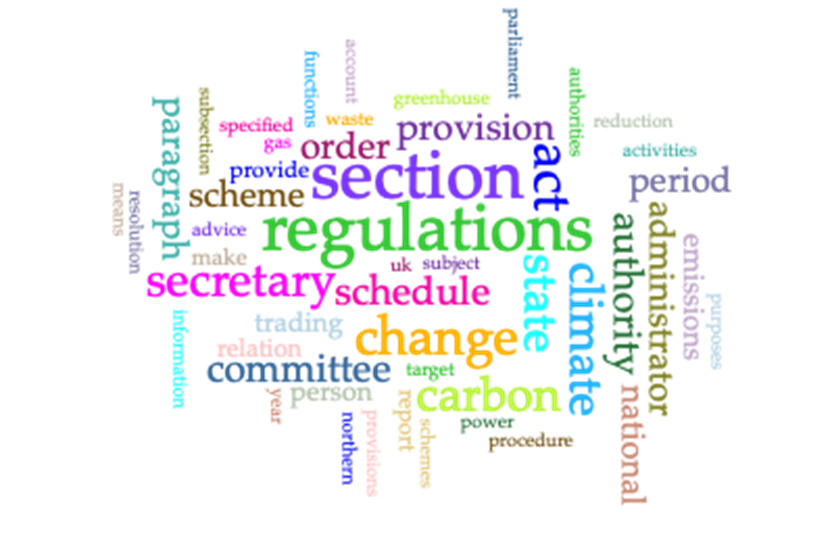 Commonly occurring terms:
Climate change: 323 times
Sustainable Development: 7 times
Sustainable: 17 times
Adaptation: 28 times
Local authorities: 11 times
Missing terms: city, urban area, mitigation
Greater emphasis on adaptation
No direct obligations impose to cities regarding climate change mitigation and adaptation
Initial common methodology
Selection of 30 cities in the UK with Climate Action Plans
Population, population growth, geographical position, socio-economic activities, coastal/inland, national recognition (if any)
Further selection of 6-8 UK cities for text analysis
Devolved administrations: Glasgow (Scotland), Cardiff (Wales), Belfast (Northern Ireland)
English cities: Manchester, Bristol, Nottingham, Leicester, Milton Keynes
Case study 1: Bristol
Population: 457,609 inhabitants (medium size)
Population annual growth: +1.2%
Geographical position: Southwest / coastal
Economic activities: Maritime, modern IT and electronics industry, aerospace, tourism
European Green Capital 2015
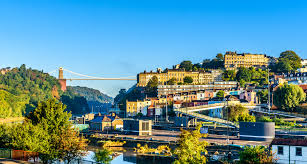 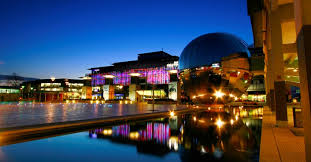 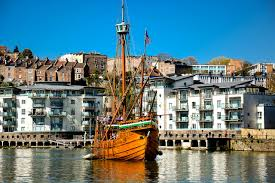 Case study 2: Nottingham
Population: 326,994 inhabitants (medium size)
Population annual growth: +1.4%
Geographical position: East Midlands (central) / inland
Economic activities: Science-based industry and service sector (main economic driver)
Social characteristics: High unemployment
UNESCO city of Literature
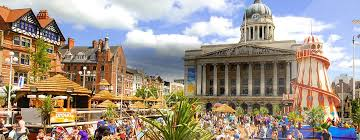 Initial DMU text analysis
Nottingham Community Climate Change strategy 2012-2020 
(16,323 total words)
Bristol Our Resilience Future A Framework for Climate Change and Energy security
(21,949 total words)
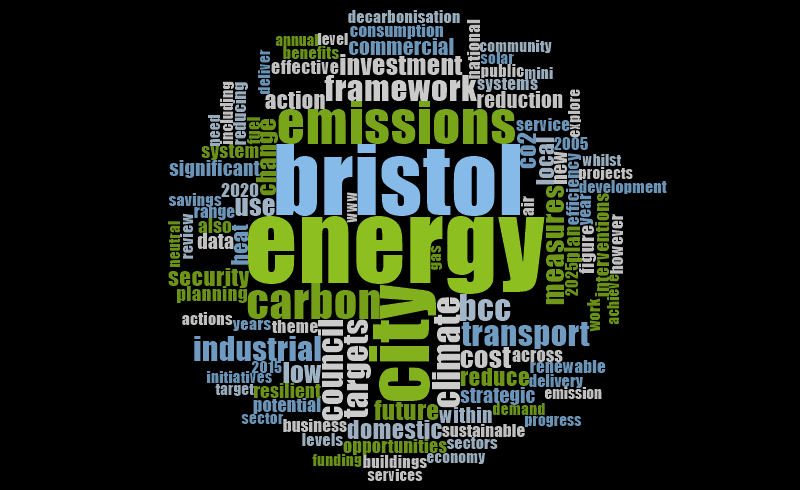 Text analysis (word frequency)Comparison of selected cities
Bristol
Nottingham
schools
industrial
energy
carbon
transport
heat
community
cost
investment
people/residents
domestic
partnership
commercial
sustainable
behaviour
resilient
Initial DMU text analysis
Selection of 4-5 keywords for each SDG (DMU)
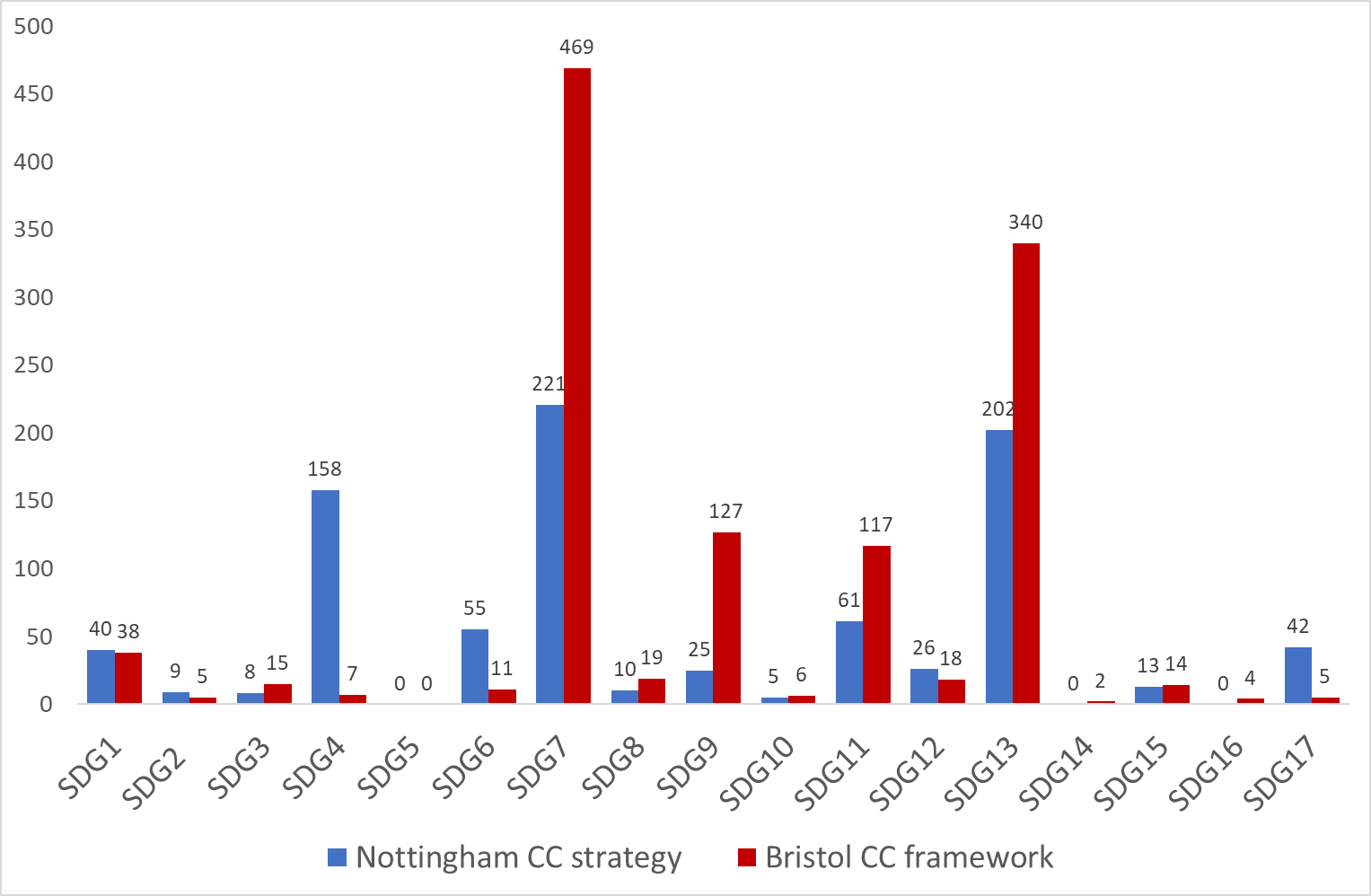 SDG7: Affordable and clean energy
Energy
Renewable
Energy efficiency
Solar
SDG13: Climate action
Adaptive
Flood
Impact
Carbon
Emissions
Text analysis (keywords)Comparison of selected cities
Bristol
Nottingham
SDG4 (schools and skills)
SDG9 (industry and technology)
SDG7

SDG13
SDG6 (water efficiency)
SDG11 (transport & housing)
SDG17 (partnerships)
SDG3 (health)
SDG1 (social / resilience)
Towards a common methodology
Further text analysis to be able to compare UK and Japanese cities
Selection of 10 keywords per each SDG (IGES)
Based on targets
Pros: More comprehensive and less subjective
Cons: 170 keywords, no interlinkages considered yet
For initial common analysis
Only focus on SDG13, SDG7 and SDG11
Only focus on Climate Action Plans
Complemented with interviews (if possible)
Nottingham (SDG keywords)
Nottingham (word tree)Example: waste (SDG11)
Energy from waste
(electricity and district heating)
Food and garden waste - compost
Nottingham (word tree)Example: carbon (SDG13)
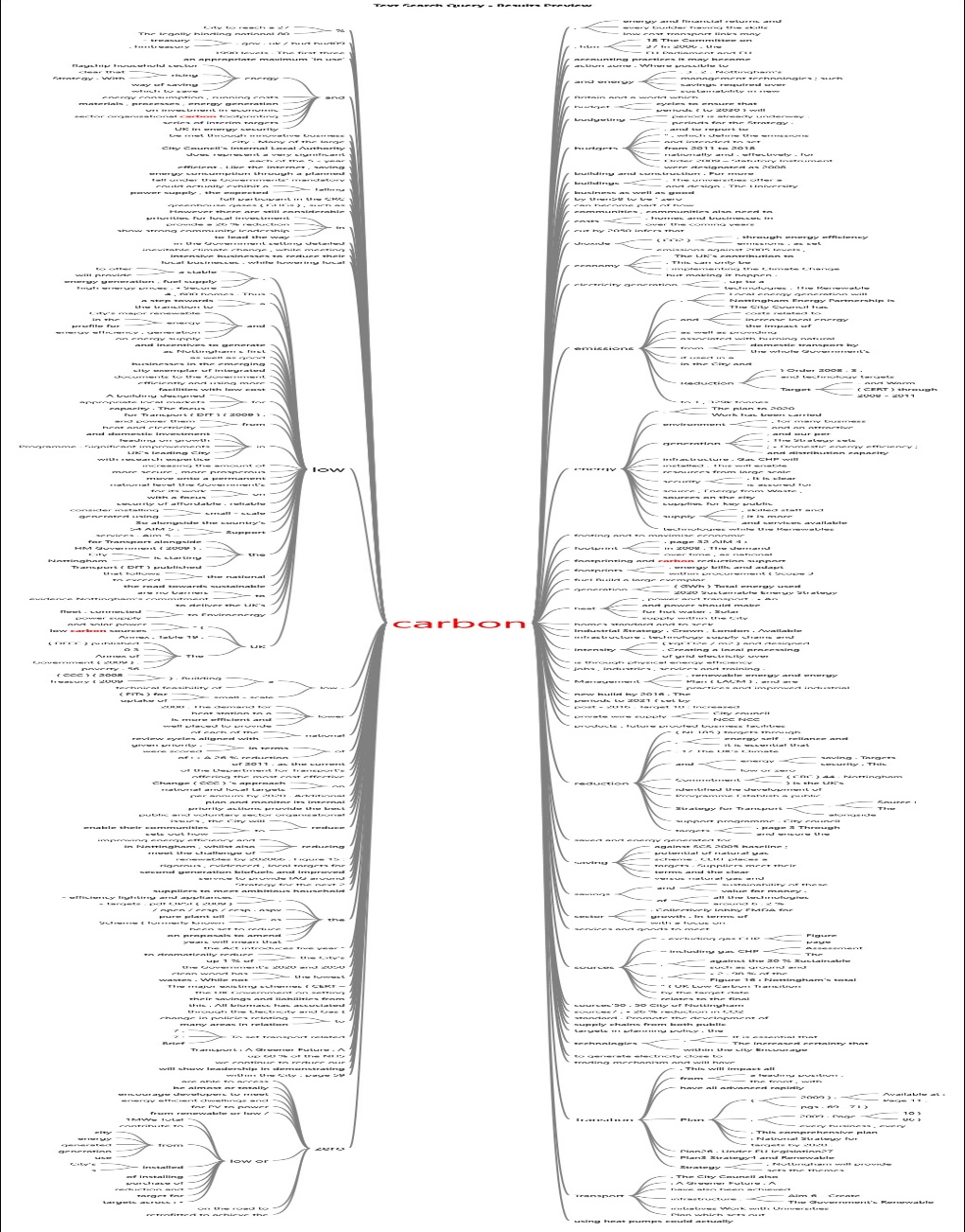 SDG7:
Renewable energy
Energy efficiency
Affordable, reliable
Local generation infrastructure
SDG11:
Housing
Sustainable transport
SDG9:
Infrastructure, technology supply chains
Local businesses
SDG17:
Universities & voluntary sector
Nottingham (interview)Principal energy officer (29.08.2019)
Climate Action Plan (2010-2020)
Climate mitigation projects:
Low carbon heat (CHP and district heating), smart meters, solar PVs, social housing retrofit, low transport network, deployment of EV charging, tackling fuel poverty, etc.)
Climate adaptation projects:
Green and blue infrastructure (rainwater harvesting and water efficiency), SuDS, flood risk awareness
Work on SDGs:
SDG8: Increasing skills for renewable energy and retrofits through SMEs and housing providers, support to SMEs using Green Funds
SDG9: Projects related to the Energy Hub and Industry Strategy working with partners in the Midlands (for example related to energy storage using LEP funding, heat pumps and district heating)
Community projects (waste shops – reuse and recycle), local food (reducing food waste but also food miles)
Nottingham (interview)What is next?
Ambition: Become carbon neutral by 2028
Goal: Develop a co-benefits agenda
Achieving carbon targets considering SD
Co-benefit analysis of business cases and business models of carbon neutral projects
Interlinkages between different sectors (brining together agendas)
Protect and safeguard quality of life and well being of citizens + engagement with people
Main drivers: cost efficiency, fuel poverty reduction and bringing back revenue for further investment
SDG Mapping of climate actions
Next steps
Text analysis for 6-8 cities each in UK and Japan
Comparison and ranking of city plans
Some criteria to be developed
Mapping of SDG 13 onto other SDGs 
Possibility of engaging with stakeholders and doing a ranking exercise
Possibility of modelling
Conclusions
Despite no direct obligations of cities in the 2008 Climate Change Act, LAs should report policies and progress towards national emissions reduction targets
City-level climate action plans differ considerably, with limited and indirect link to Sustainable Development
Climate actions can support the achievement of city-level SDGs
Better alignment could benefit local authorities and citizens
References
Bristol Green Capital Partnership (2018). Driving the Sustainable Development Goals Agenda at City level in Bristol, Bristol Green Capital Partnership, Bristol (https://bristolgreencapital.org/wp-content/uploads/2018/07/Bristol-Method_Driving-the-SDGs-agenda-at-city-level-in-Bristol_17-Jul-2018.pdf)

Leicester City Council (2014). Carbon Reduction Roadmap, Leicester.

Milton Keynes Council (2012). Milton Keynes Low Carbon Action Plan 2012, Buildings Control and Sustainability Team, Milton Keynes. 

Nilsson M, Griggs D, Visbeck M (2016). Map the interactions of sustainable development goals. Nature 534:320–322.  https://doi.org/10.1038/534320a